Chapter 19 Review:Drifting Towards Disunion
Key Issues in the Late 1850’s
Bleeding Kansas
Incendiary Literature (Uncle Tom’s Cabin)
Dred Scott Decision of 1857
Panic of 1857
John Brown- Martyr or Murderer
Election of President Lincoln
HarrietBeecherStowe(1811 – 1896)
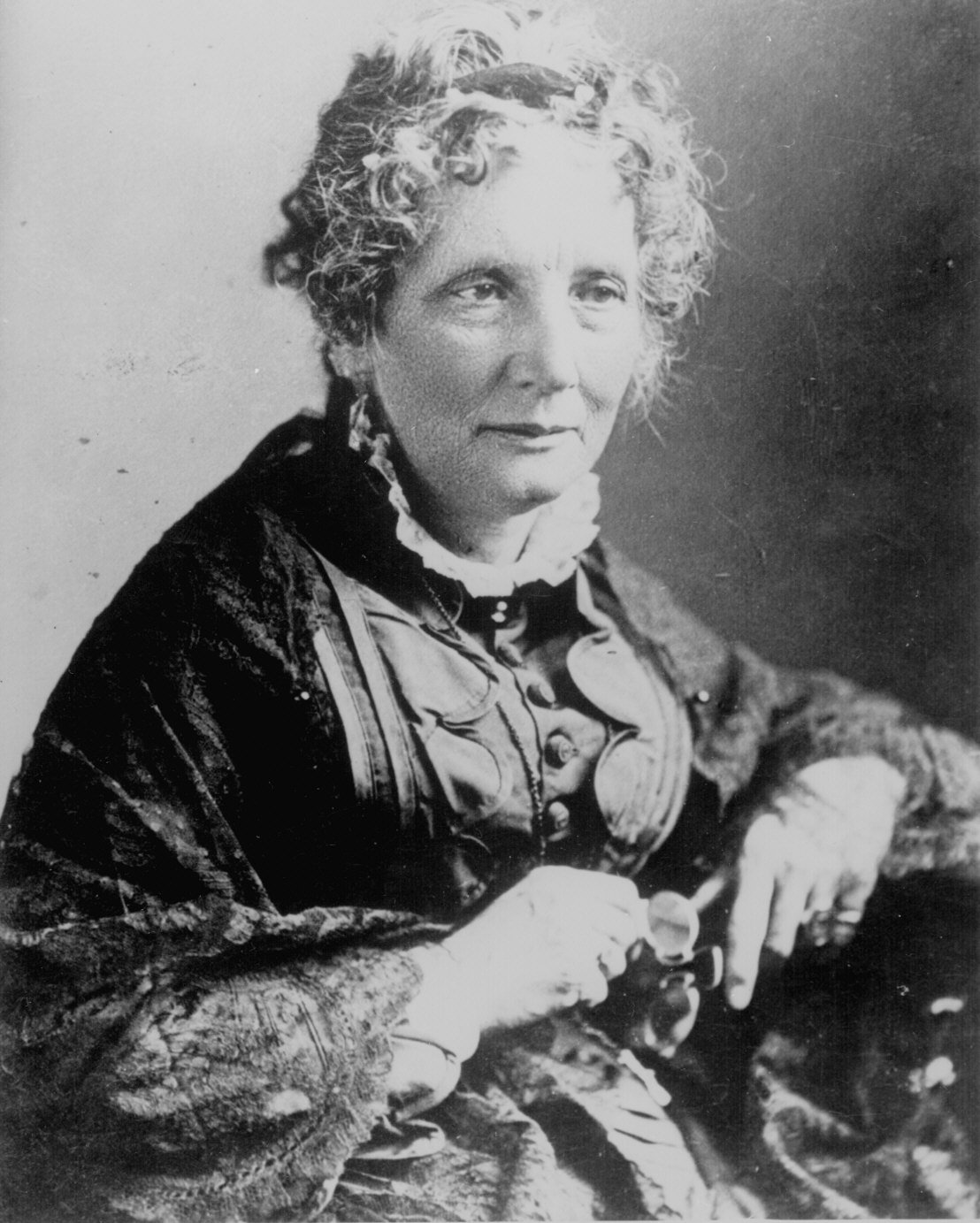 So this is the lady who started the Civil War.-- Abraham Lincoln
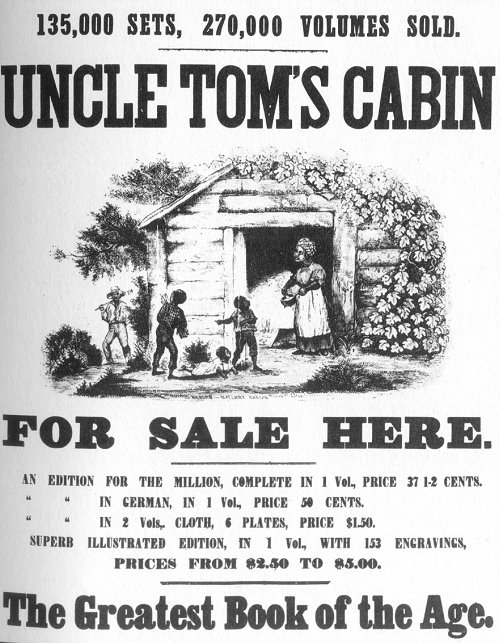 Uncle Tom’s Cabin
1852
Sold 300,000 copies inthe first year.
2 million in a decade!
Uncle Tom’s Cabin
Beecher was a mother of 6 children
After passage of Fugitive Slave Law, she was determined to awaken the North to the horrors of slavery and its inhumane practice of separating families
She claimed that “God wrote it.” 
One of the most important novels in American history.  For many readers, it describe the evil that was slavery and turned many Northerners in abolitionists.
Uncle Tom’s Cabin
South denounced the book because Beecher never actually witnessed at first hand slavery in the Deep South 
Many in the North condemned the Fugitive Slave Law
Novel also popular in France and Britain.  Both governments considered joining the Civil War on the South’s behalf, but the public outcry would have been too intense, and much of it was due to Uncle Tom’s Cabin
Hinton R. Helper
Helper was a non- aristocratic white from North Carolina
In 1857, he published The Impending Crisis of the South
Argued that non-slave owning whites were the ones who were hindered the most by slaver
Southern plantation owners worried the book would convince Southern whites to rise up against them.  So they burned Helper’s books at book burning parties
Not hugely popular in the North, but gained some notoriety.
Contest for Kansas
In many ways, reflected the worst of popular sovereignty as groups from the North and South both attempted to infiltrate Kansas in hope of influencing its status as either a free state or slave state.
New England Emigrant Company:
An anti-slavery organization who sent 2,000 settlers to Kansas to support abolition
Many carried “Beecher Bibles,” named after Henry Ward Beecher.  They were the new deadly breech loading Sharps rifles.
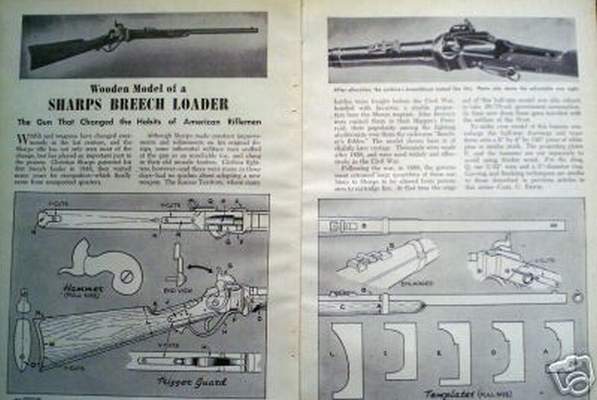 Contest for Kansas
Many southerners armed small group of slaveowners in response to the Northerners.  
 But census of 1860 made it clear that slavery was not attractive in Kansas.  Only 2 slaves were found among the 107,000 inhabitants (only 15 in Nebraska).  
In 1855, when it came time to vote, proslavery ruffians poured in to vote and vote often
Slavery supporters won the territorial election and set up a government at Shawnee Mission.  The free-soilers, upset at the fraudulent election, set up their own government in Topeka.
“Bleeding Kansas”
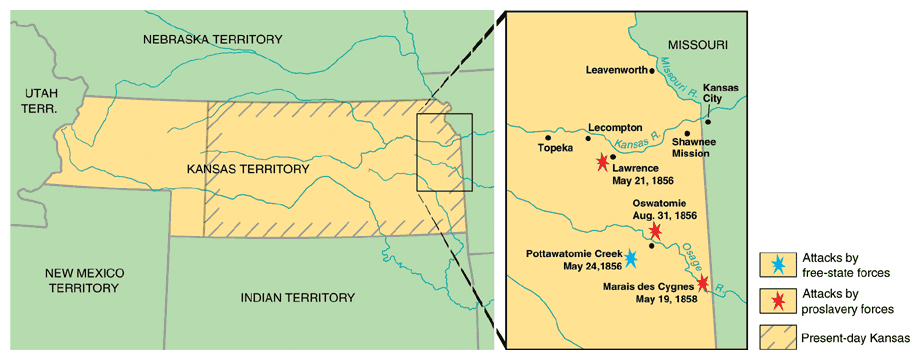 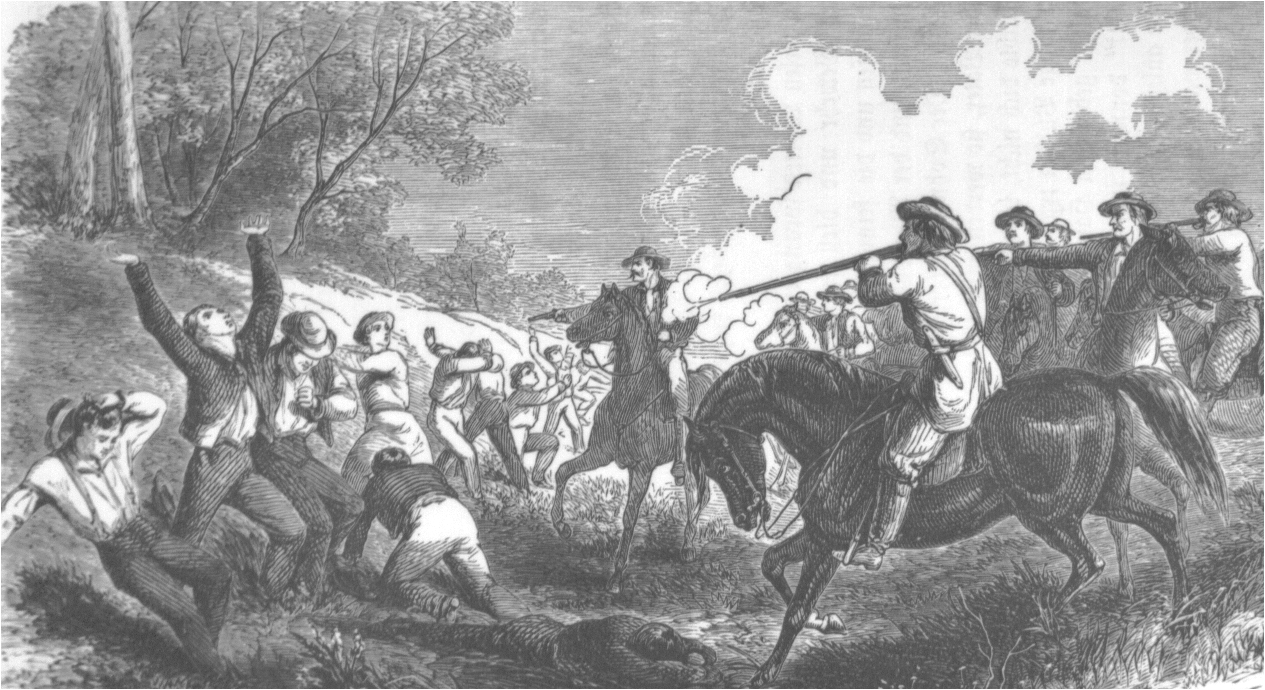 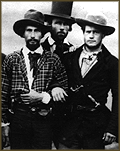 Border “Ruffians”(pro-slavery Missourians)
John Brown: Madman, Hero or Martyr?
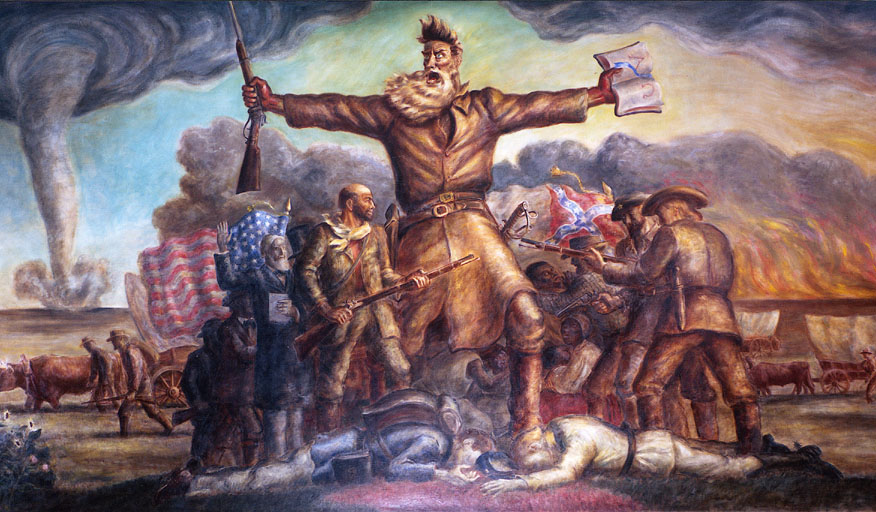 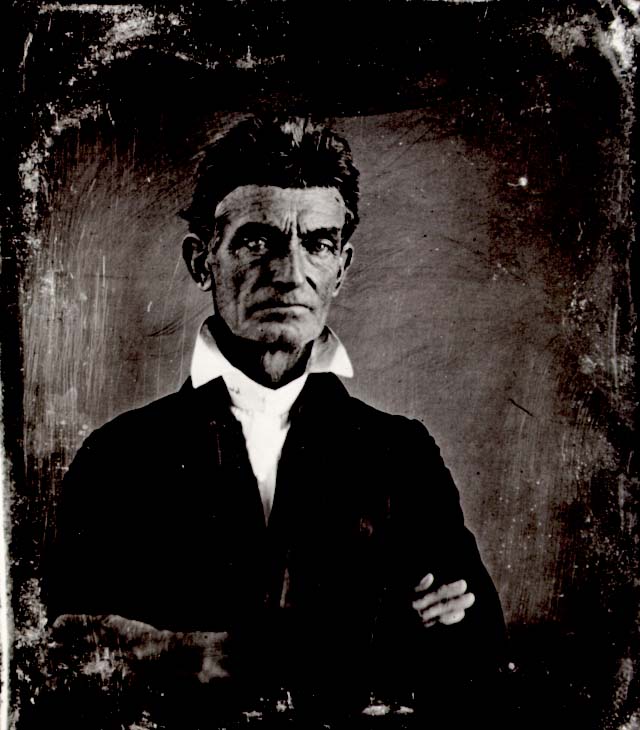 Mural in the Kansas Capitol buildingby John Steuart Curry (20c)
Pottawatomie Creek
John Brown
Obsessively dedicated to the abolitionist cause
In 1856, he was in Kansas
Angry over the attack at Lawrence, he led a band of his followers to Pottawatomie Creek in May 1856
Brown and his band grotesquely hacked 5 supposedly proslavery followers to pieces.  
This bloody attack hurt the free soil cause and resulted in retaliations from proslavery followers
Kansas would erupt in civil war in 1856 and would merge with the larger war from 1861-1865.
“The Crime Against Kansas”
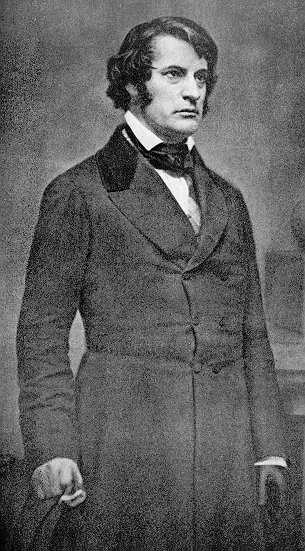 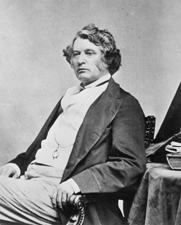 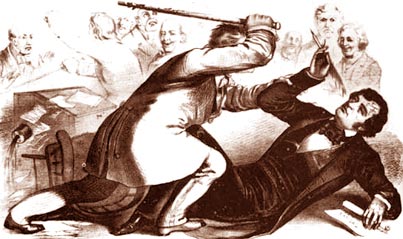 Sen. Charles Sumner(R-MA)
Congr. Preston Brooks(D-SC)
1856 Presidential Election
√ James Buchanan        John C. Frémont           Millard Fillmore             Democrat                  Republican                       Whig
James Buchanan
Nominated in Cincinnati to represent the Democratic Party in the 1856 presidential election
He was muscular, white-haired, tall (6 feet), with a short neck and protruding chin.  He also, due to an eye defect, carried his head to one side.  
A wealthy Pennsylvania lawyer, he was in London during the Kansas incident. So he was considered “Kansas-less” and also relatively enemyless.  So, to put it succinctly, he was electable.  
Nicknamed “Old Buck.”
Democrats campaigned on the idea of popular sovereignty in the territories.
John C. Fremont
Nominated for president by the burgeoning Republican party in Philadelphia.
Seward was probably the more logical choice due to his popularity, but he did not openly campaign for the nomination.
 Fremont chosen mostly because he was not tainted by the Kansas issue either.  
Nicknamed the Pathfinder. Was suppose to find a path to the White House. 
Republicans campaigned on the idea of no slavery in the territories.
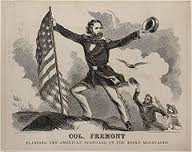 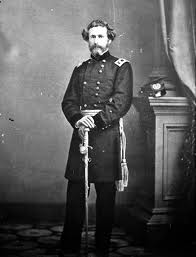 Millard Fillmore
Candidate for the American Party, better known as the Know-Nothing Party.  
Anti-foreign and anti-catholic due to the influx of Germans and Irish.  
Slogans was “Americans Must Rule America”
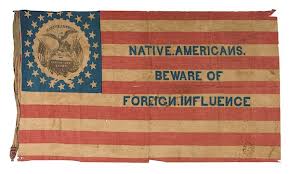 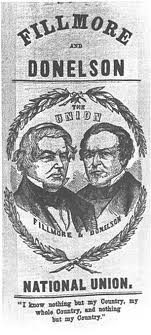 1856 Election Results
Fremont’s character
Was part of the 
Reason he lost.  Also,
Threats from Southern 
Fire-eaters that they would 
Secede if a ‘Black
Republican” was elected.

Consequently, many 
Northerners voted
Buchanan to save the Union 
And business interests in the
South.

Better anyways, Fremont was not the leader the U.S
needed during a Civil War. He was no Lincoln. And the
North was not ready to let
The South depart in 1856.  
More events from 1856-1860
Will change the mood on the 
North
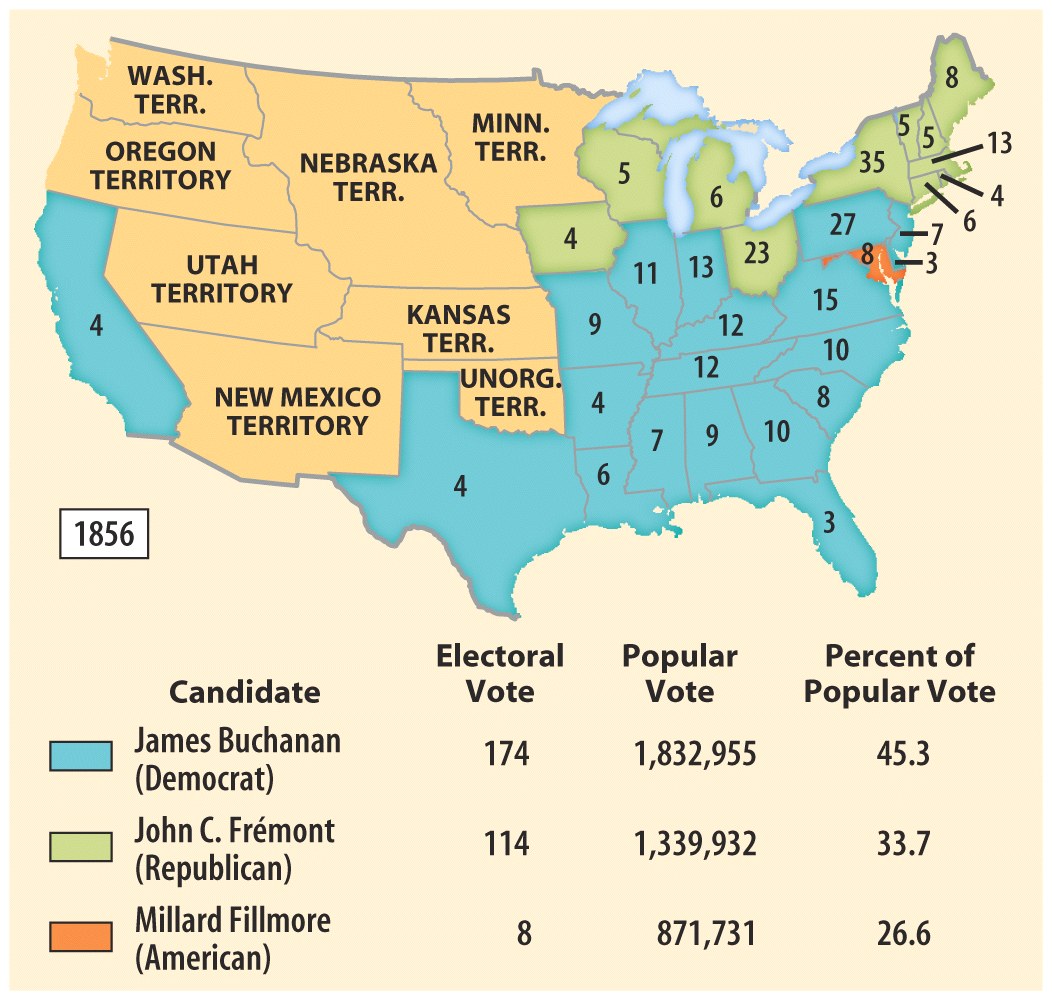 Dred Scott v. Sanford, March 6, 1857
Dred Scott argued that since he had 
lived for 5 years with his master in 
Illinois and the Wisconsin Territory, he
should be free due to the fact he lived
on free soil for so long.

Supreme Court, under chief justice 
Taney who was from Maryland,
 ruled that Dred Scott was a black
slave, so he was not a citizen.
Non-Citizens could not sue in federal 
courts.  

Important to remember that the South
had a majority in the Supreme Court.
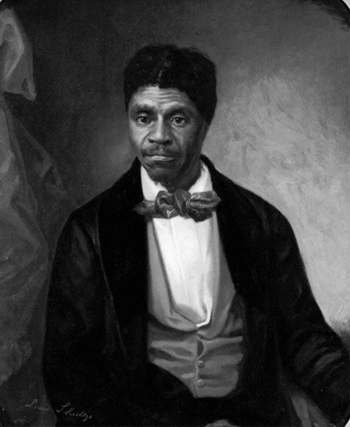 Dred Scott Case
Overreach of Taney’s Court
On technical grounds alone, the Dred Scott case could have been thrown out of the courts.
However, Taney and the pro-Southern majority decided to go further.
They Ruled:
Slaves were private property and could be taken to any territory and legally hold them there in slavery
5th Amendment forbade Congress from depriving people of their property without due process of the law
The Court also ruled that the Missouri Compromise of 1820 was unconstitutional, because Congress could not ban slavery in any territory, regardless of what the territorial legislatures decided themselves they wanted.
Reactions to Dred Scott
Southerners, obviously were happy with this decision.
Followers of popular sovereignty were angry and upset at the Court’s ruling, especially Stephen Douglas.  This drive a wedge between Northern Democrats and Southern Democrats
Republicans were infuriated by the decision of the Supreme Court.  Claimed that the court made a decision and not a ruling and was not binding. Republicans also were angry that the Court ventured into the realm of politics and did not arbitrate on the facts and law of the case.
What caused thePanic of 1857??
What were itseffects on the nation?
Causes of Panic of 1857
Not as bad economically as the Panic of 1837, but psychologically, it was devastating.
Causes
Influx of California gold inflated the currency
Land speculation
Results
North hit hardest and 5,000 businesses closed within a year
Unemployment was rampant and many were short of basic necessities such as food
South was barely hit. (Why?) This caused the South to be overconfident in the strength of their economy vis a vis the North
Abraham Lincoln
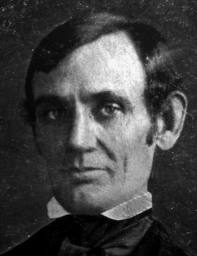 Nominated in 1858 to challenge Stephen Douglas for his Senate seat
Lincoln was 6’4 and very lanky.  He was a lawyer from Springfield Illinois.
No silver-spoon child of an elitist family.  Born in 1809 in Kentucky in a a log cabin to poor parents.  Mostly a self-taught man who was an avid reader.  
On the frontier, he showed his strength through wrestling and weight lifting.  He also worked for some time as a splitter of logs.  
He married Mary Todd, who was from an influential family in Kentucky.  
Referred to as Honest Abe because he would not take a case that asked him to go against his conscience.
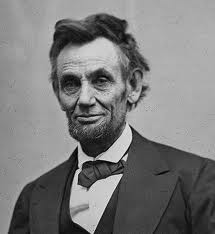 Lincoln's Political Life
Served one term in Congress from 1847-1849.  He was a Whig candidate at the time and his term was nothing of note.  
Passage of Kansas-Nebraska act lit a fire under him and this helped jumpstart his political career.  He emerged as one of the foremost politicians and orators of the North west in the republican Party
In the Republican National Convention in 1856, Lincoln received 110 vice-presidential nominee votes.
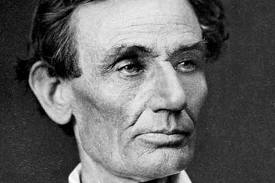 The Lincoln-Douglas (Illinois Senate)   (7) Debates, 1858
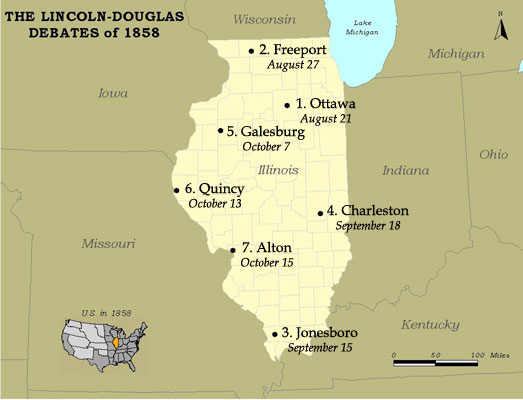 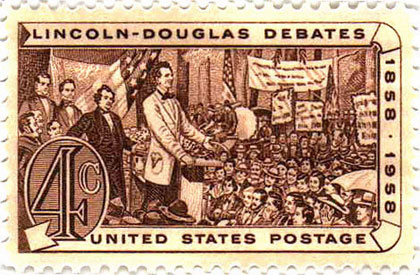 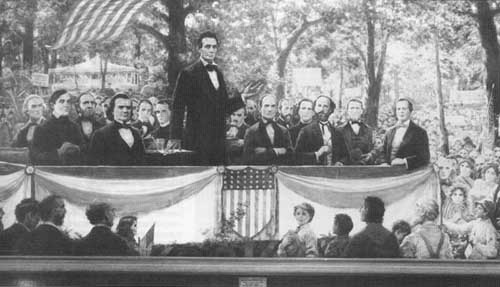 A House divided against itself, cannot stand.
Stephen Douglas                              & the                            Freeport Doctrine
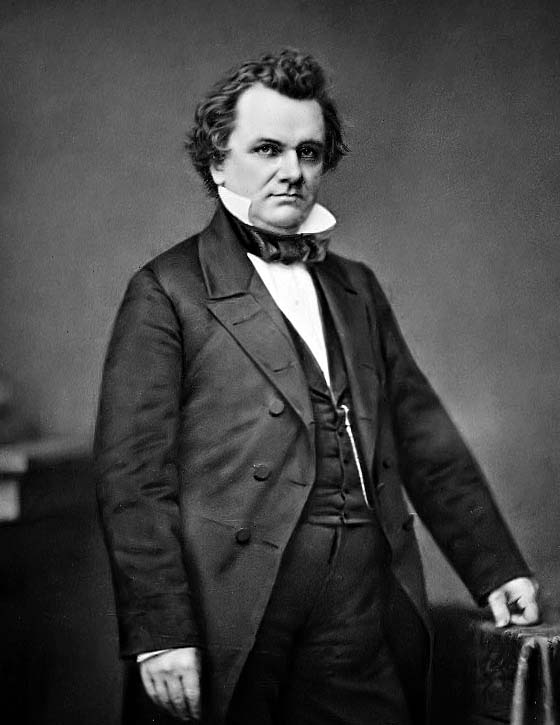 PopularSovereignty Would win in the territories, regardless of the Supreme Court’s ruling in Dred Scott
John Brown: Murderer or Martyr
Scheme for the South
Attack the South with a group of men, call upon the slaves to rise up against the slaveowners, furnish them with arms, and establish a black free state.
Harper’s Ferry- a federal arsenal
Brown secured weapons from Northern abolitionists and recruited a group of about 20 men.
In October 1859, while trying to secure more arms at Harper's Ferry, Brown and his men killed seven people and wounded 10 others.
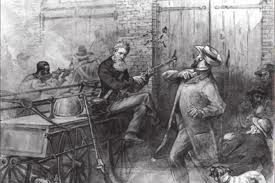 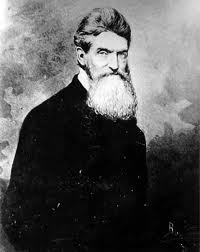 John Brown: Murderer or Martyr
Brown was unable to convince many slaves to rise up and revolt, so he and his band of soldiers were captured by U.S. Marines, led by Colonel Robert E. Lee
John Brown was sentenced to execution, rather than imprisonment.  As a result, his fame grew as he became a martyr for the abolitionist cause.
Brown wrote to his brother: “I am quite cheerful in view of my approaching end, being fully persuaded that I am worth inconceivably more to hang than for any other purpose…..I count it all joy. I have fought the good fight, and have, as I trust, finished my course.”
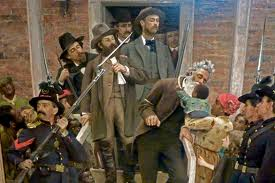 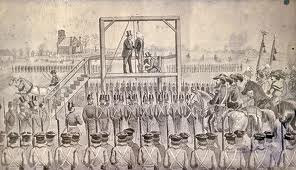 John Brown: Murderer or Martyr
Brown realized he was much more valuable to the abolitionist cause dead than alive.  As a result, he made himself a martyr.  
His last words became famous as he courageously walked up the scaffold steps. Basically, he carried himself so well and his devotion to the cause was so resolute that he became an exalted character.
South viewed Brown as a murderer and as someone who committed treason.  They reasoned how could they stay apart of the Union if murderous gangs of men were financed by abolitionists.  
On the other hand, in the North, abolitionists were furious with Brown’s execution.  On the day of his execution, in many Northern cities they tolled bells, fired guns, lowered flags, and held rallies.
So, murderer or martyr depended on whose side you were on.
Election of 1860
Democrats:
Deeply divided between the Northern Democrats and the Southern Democrats.  
Met in Charleston to determine the presidential nominee.  Douglas was a leading candidate of the northern wing of the party, but the South considered him to be a traitor.  
As a result, many of the delegates from the South walked out of the convention.  
The remaining delegates could not get the votes necessary to nominate Douglas, so the whole convention was dissolved.  
They met again in Baltimore, and Douglas was nominated for the presidency.  However, South walked out again and decided to nominate their own candidate.  They selected john C. Breckenridge.
So the Democratic Party was officially divided, on sectional lines.
Election of 1860
Constitutional Union Party
Worried about the future of the Union, they joined together old Whigs and also members from the Know Nothing Party
Commonly referred to as “Do Nothing” Party or “Old Gentlemen’s” Party
They nominated John Bell, believed to be a compromiser.
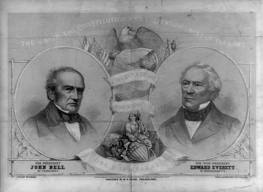 Election of 1860
Republicans
Seward was by far the most popular, but he hurt his chances by making too many enemies.
Lincoln was nominated on the 3rd Ballot.
Republican Platform was attractive to many people:
Free-soilers- non-extension of slavery
Northern Manufacturers- a protective tariff
Immigrants- no abridgement of rights
Northwest- pacific railroad
West-Internal improvements
Farmers-Free Homesteads
Southern secessionists made it clear, if Lincoln is elected, they would split from the Union.
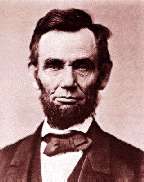 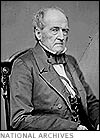 1860PresidentialElection
√ Abraham LincolnRepublican
John BellConstitutional Union
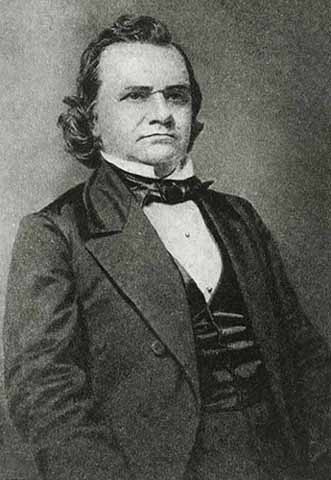 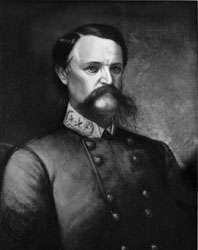 Stephen A. DouglasNorthern Democrat
John C. BreckinridgeSouthern Democrat
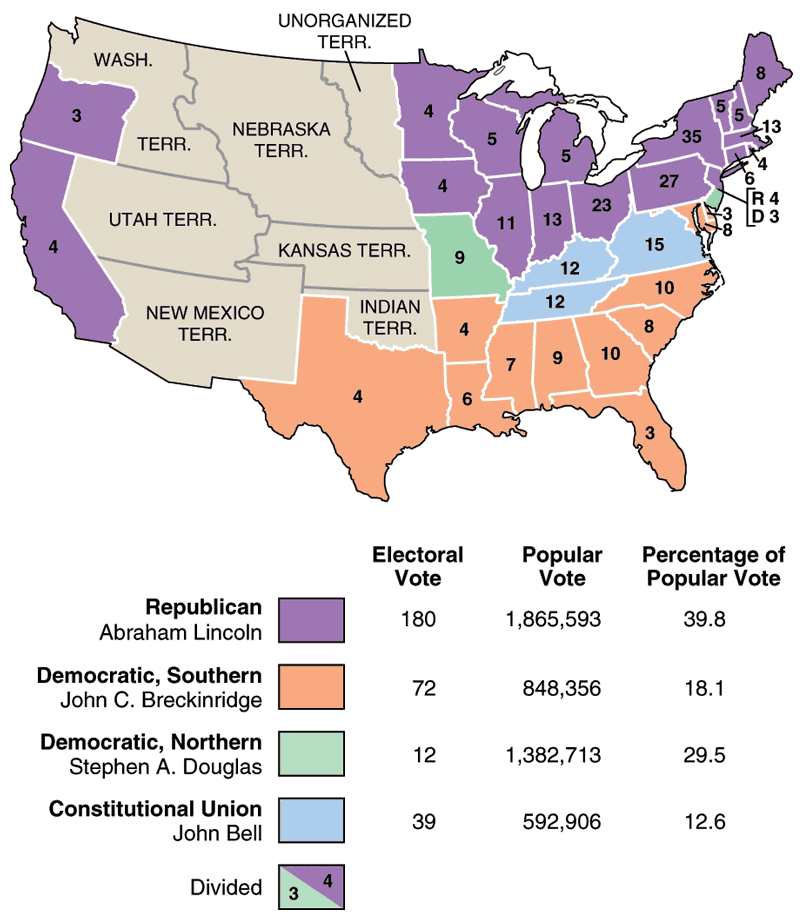 1860
Election
Results
Lincoln was a minority
President because he only
Received 39.8% of the vote.

Douglas, only with 12 
Electoral votes, did quite
Well in the popular vote.  In
Fact, the Democrats had
More votes than Lincoln.  
But Lincoln would have won
Even with a Unified 
Democratic Party.
1860 Election:  A Nation Coming Apart?!
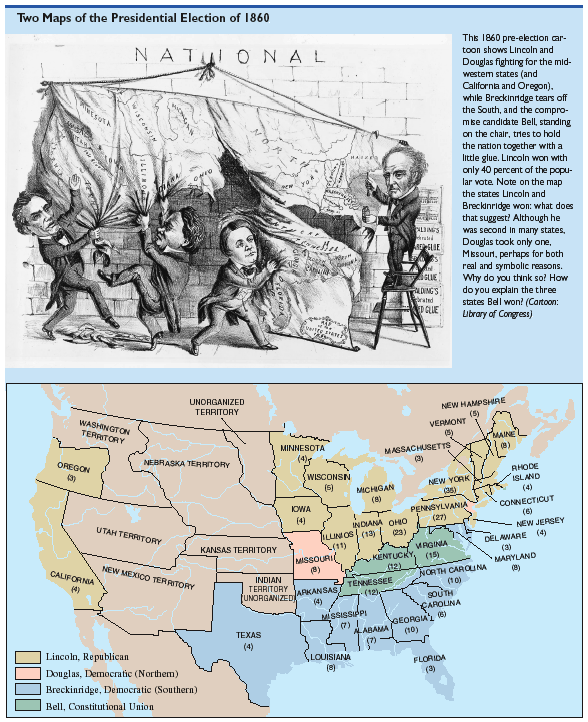 Election of 1860
Election results did not suggest the nation was ready for secession
Breckenridge did not even carry his home state of Kentucky and B\Douglas and Bell had more votes combined in the South than he did.
Also, even though Lincoln was elected, his party did not control the Senate, the House, nor did the North have the majority on the Supreme Court.  
Thus, slavery could not be touched or changed in the South.  This could only be done by constitutional amendment, and that needed a 3/4th vote which was impossible to obtain.  
So, the South in many ways miscalculated by seceding.  Politically, it was impossible to eradicate slavery.
Secession:  SC Dec. 20, 1860
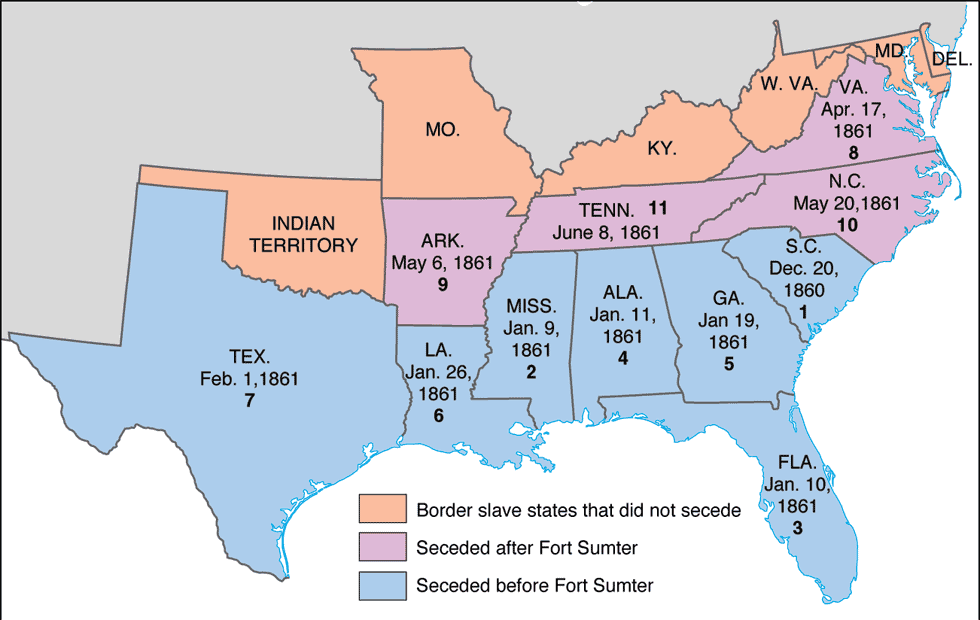 Confederate States of America
Formed in February of 1861.  
Jefferson Davis was chosen as President of the new Confederate States of America:
A dignified and austere Senator from Mississippi. 
Also a West Point graduate and former cabinet member
Had a wide range of military and administrative experience.
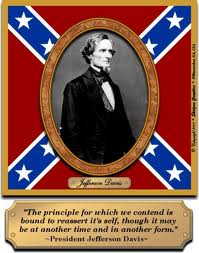 Lame Duck Session
Lincoln does not take office until March 6, 1861.  By that time, 7 states will have already seceded.  So he his handed a tough situation.
Buchanan did basically nothing.  He was normally conservative and did not find any legal language forbidding the South from seceding.  
Many called for an Andrew Jackson like measure, military force.  But Buchanan understood that the situation was much more vile than the Nullification Crisis.  Also, Buchanan did not have a large army to actually use.  
As the book states, the weakness was not in Buchanan’s hands, but in the Constitution and the Union itself.  It is silly to blame one man for the failures of the whole nation.
Crittenden Compromise:A Last Ditch Appeal to Sanity
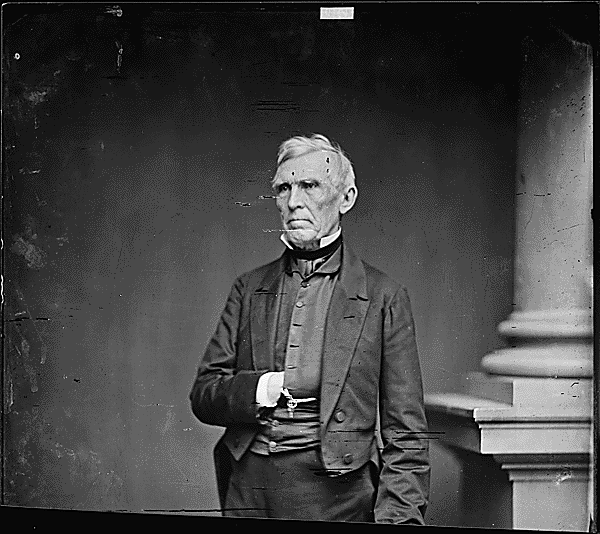 Senator John J. Crittenden(Know-Nothing-KY)
Amendment stated that slavery would
be forbidden above the 36’30 line, 
and anything South would be allowed
to exist under federal protection.

Lincoln rejected Crittenden’s 
Proposal.
Why did South Secede?
Tipping of the political balance
Triumph of the new Republican party
Free-Soil criticism
Abolitionists 
Underground Railroad
John Brown
Davis: “All we ask is to be left alone”
1860 Election:  3 “Outs” & 1 ”Run!”
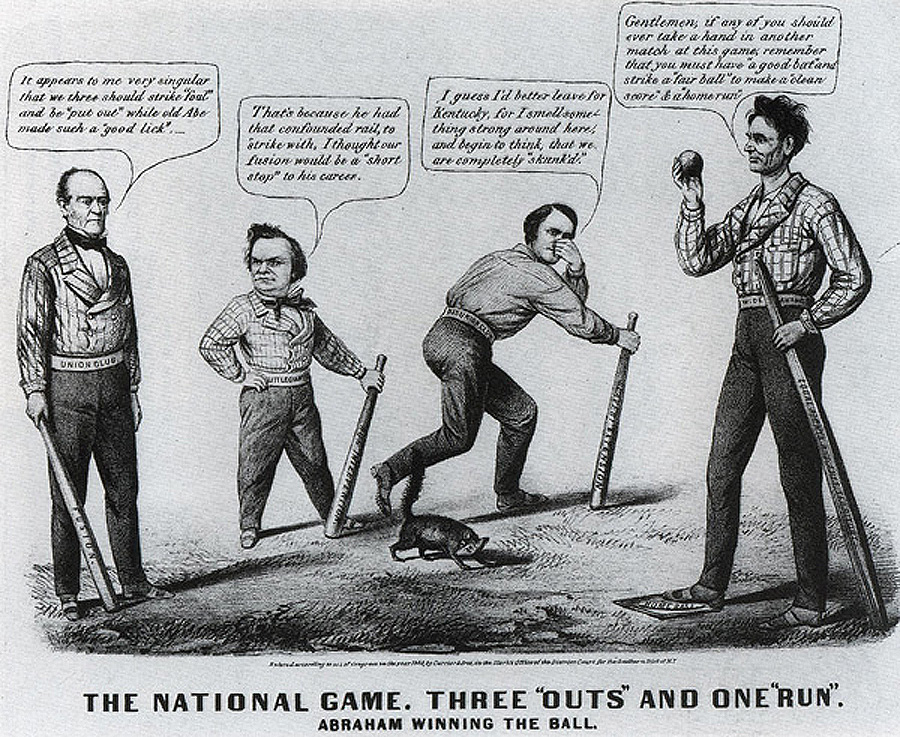 Lincoln is beardless. Why?  This is right after the election but when he arrived in 
D.C., he had a beard.